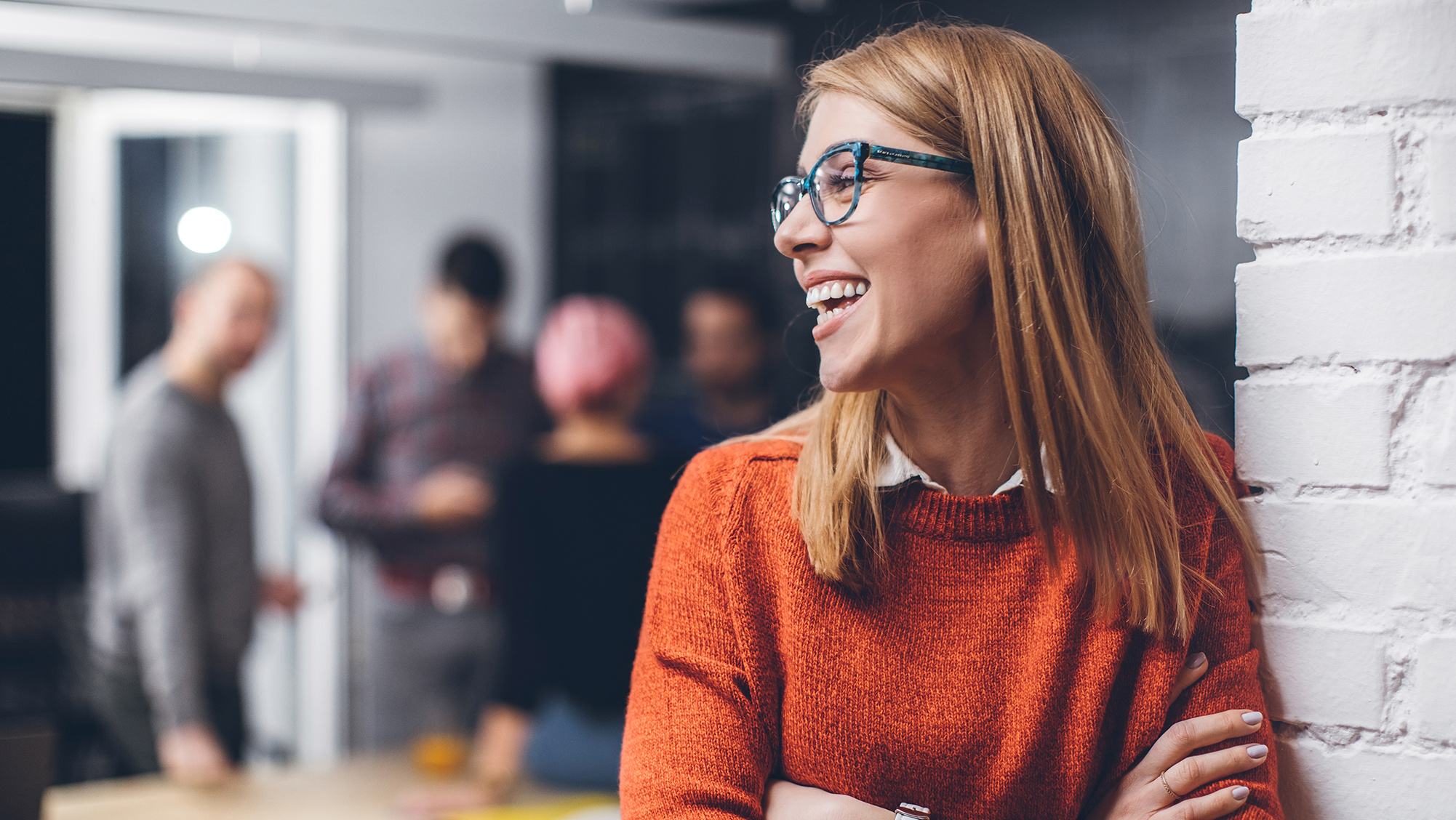 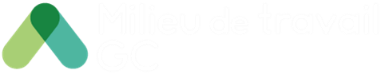 Guide de collecte de la rétroaction au sujet de l’expérience employé
Évaluer l'adoption et la satisfaction des employés
Date : Mai 2024
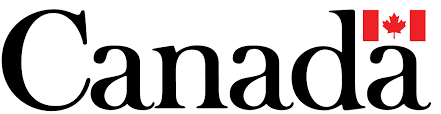 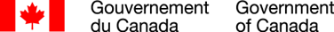 À propos de ce guide
* La version française de ce document est disponible ici : Version FR
Ce guide propose une approche simple et efficace pour recueillir de la rétroaction au sujet de l’expérience employé, qui complétera les données que vous avez collectées tout au long de votre projet au moyen du Questionnaire de suivi en gestion du changementet le Journal des activités en gestion du changement. 

Recueillir la rétroaction au sujet de l’expérience employé permet de savoir comment ils ont adopté le changement, puis quels sont leurs niveaux de compétence et leur satisfaction à l'égard du changement. Cela permet également de sonder le moral des employés, leurs préférences et les défis auxquels ils sont confrontés. La collecte de la rétroaction en continue contribue à créer un environnement favorable et axé sur l'employé, favorisant ainsi une culture organisationnelle positive.  Une banque de questions aux fins de collecte de données, proposant des exemples de questions au sujet de l'expérience en milieu de travail et l'adoption du changement, est offerte comme point de départ à l'une ou l'autre des méthodes de collecte de la rétroaction proposées. Le texte surligné en jaune doit être personnalisé.

Nous vous recommandons de collaborer avec les experts en données au sein de votre organisation afin de profiter de leur expertise et de respecter le protocole approprié quant à la collecte des données.
Contenu
Approche recommandée
Communiquer et mobiliser les employés
Méthodes de collecte de la rétroaction
Sondage rapide
Questionnaire
Discussion informelle en groupe
Dialogue informel individuel
Observation
Consolidation et analyse des données
1. Approche recommandée (1 de 3)
L'analyse des données relatives à la satisfaction et à l'adoption du milieu de travail implique une combinaison de méthodes quantitatives et qualitatives afin d'obtenir une vue d’ensemble de l’expérience des employés et de l'efficacité du milieu de travail. La collecte de données quantitatives et qualitatives est cruciale car elle permet d'avoir une vision globale de la situation, de valider mutuellement les résultats et d'améliorer la prise de décisions.
Données quantitatives
Données qualitatives
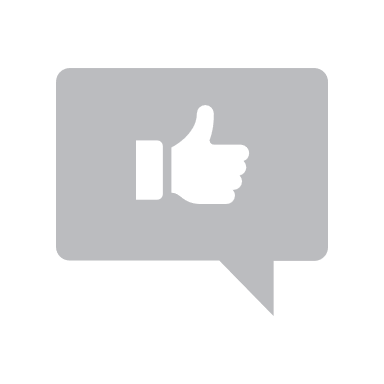 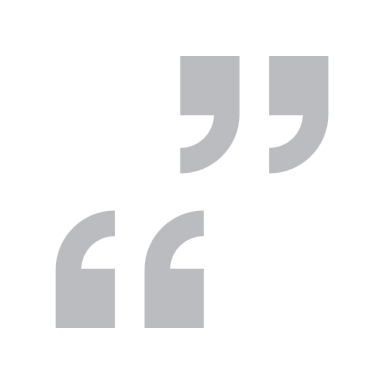 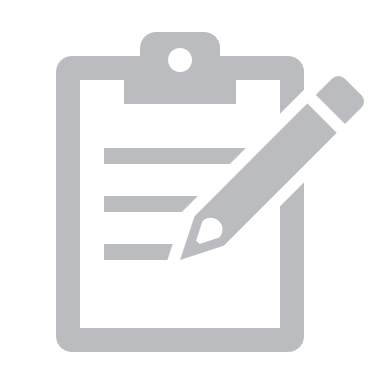 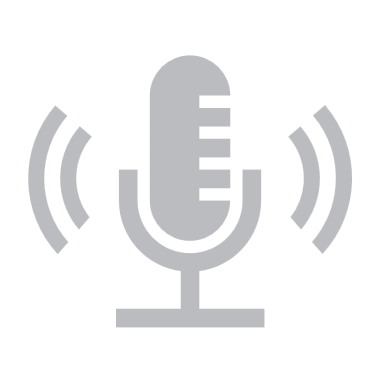 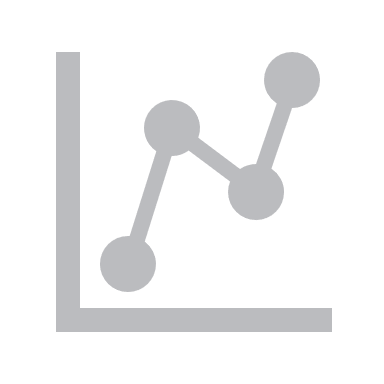 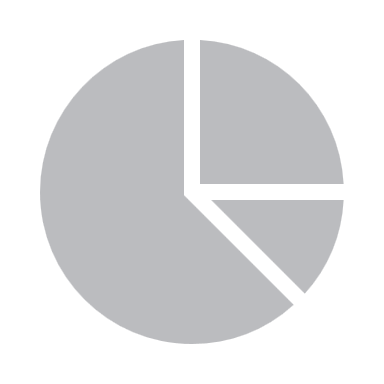 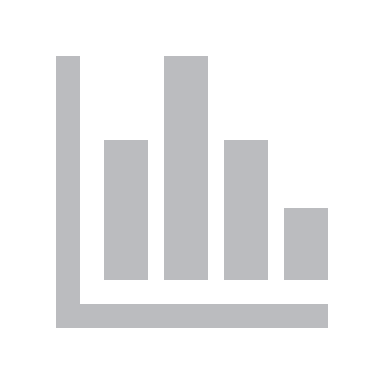 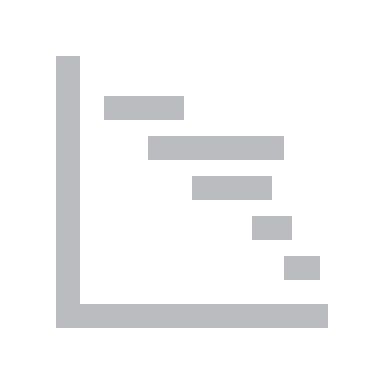 Les données quantitatives sont des informations qui peuvent être quantifiées, c'est-à-dire qu'elles peuvent être comptées ou mesurées et recevoir une valeur numérique. Ce type de données est structuré et se prête à l'analyse statistique. Nous vous recommandons de définir vos objectifs et vos mesures en fixant des objectifs clairs pour ce que vous voulez mesurer, comme les niveaux d’engagement, les taux de satisfaction ou des aspects spécifiques de l'environnement de travail.
Les données qualitatives sont des informations non numériques qui saisissent les qualités et l'essence d'un sujet. Elles sont descriptives et souvent recueillies par le biais d'entretiens, de groupes de discussion, d'observation et d'études de cas. Ces données aident à comprendre les concepts, les opinions ou les expériences et peuvent être présentées sous forme de texte, de son ou d'images. Elles sont précieuses pour les recherches nécessitant un examen et une interprétation détaillés.
Si votre organisation recueille des données sur l'occupation, ce serait un bon complément à vos autres méthodes quantitatives pour comprendre comment l'espace est utilisé.
1. Approche recommandée (2 de 3)
Utilisez cette approche et ses diverses méthodes de collecte de données pour recueillir des informations précieuses sur l'expérience des employés. Les diapositives Consolidation et analyse des données contiennent des exemples qui montrent comment consolider les données et analyser les résultats pour en tirer des conclusions.
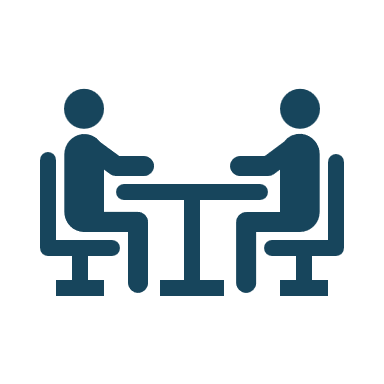 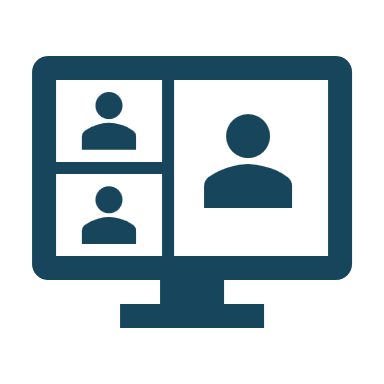 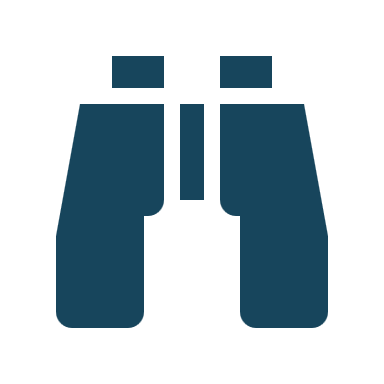 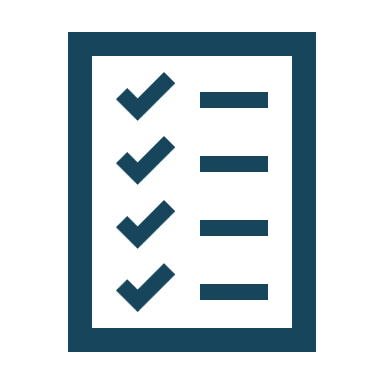 Administrez un sondage ou un questionnaire à tous les employés touchés. 
Intégrer les données d'occupation si elles sont disponibles.
Recueillez de la rétroaction directe et complétez les résultats des questionnaires en combinant des discussions informelles en groupe et des dialogues informels individuels.
Observez les comportements relatifs à l’utilisation du milieu de travail et validez les résultats tirés du questionnaire/des discussions à l'aide de l’observation.
Données quantitatives
Données qualitatives
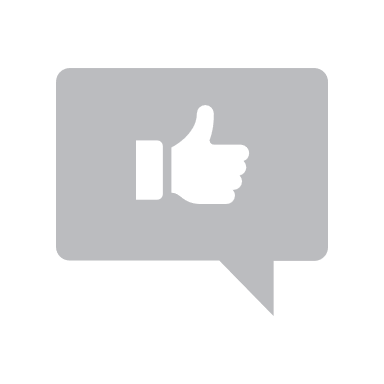 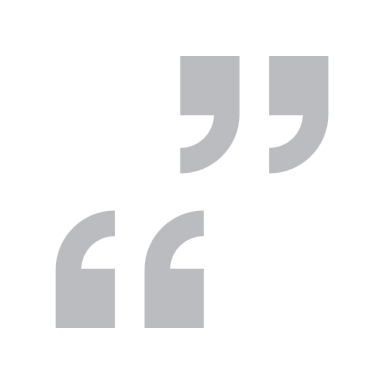 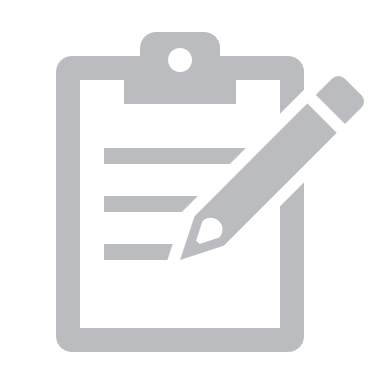 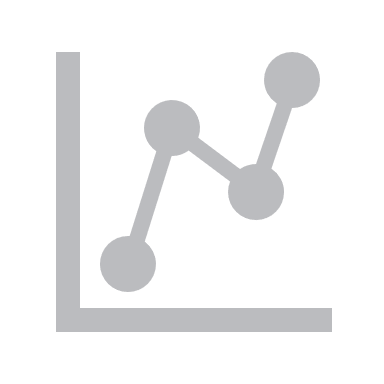 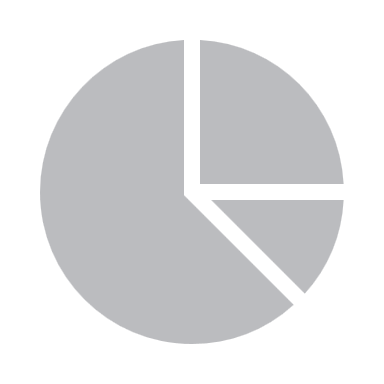 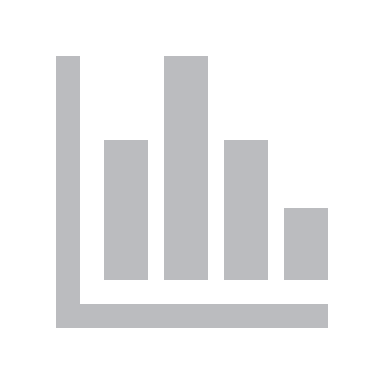 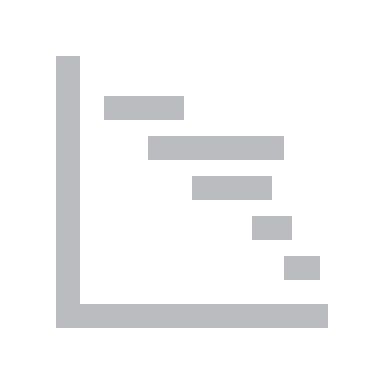 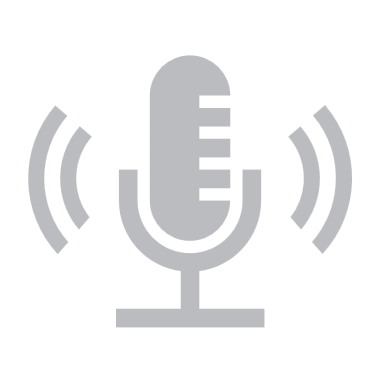 1. Approche recommandée (3 de 3)
Vous trouverez ci-dessous une proposition de calendrier pour vous aider à planifier la collecte des commentaires des employés après l’emménagement.
Préparez-vous à recueillir tous les commentaires 2 à 4 semaines avant l'ouverture. Utilisez la liste de contrôle de préouverture pour vous assurer que vous êtes prêt à recueillir les commentaires des employés dès qu'ils commencent à utiliser leur nouveau milieu de travail.
6+ mois après l’emménagement
1 à 4 semaines après emménagement
1 à 4 mois après l’emménagement
Administrez un questionnaire à tous les employés touchés.
Analysez les résultats du questionnaire et les compléter avec des données tirées des discussions informelles en groupe, des dialogues informels individuels et de l’observation.
Créez un rapport de collecte de données en utilisant toute la rétroaction et les données que vous avez recueillies.
Présentez les données recueillies à votre organisation dans le cadre de votre rapport final sur la gestion du changement.
Recueillez et consolidez la rétroaction sur l’expérience de tous les employés.
Réfléchissez à la manière dont vous pouvez poser des questions de sondage rapide pour recueillir de la rétroaction initiale.
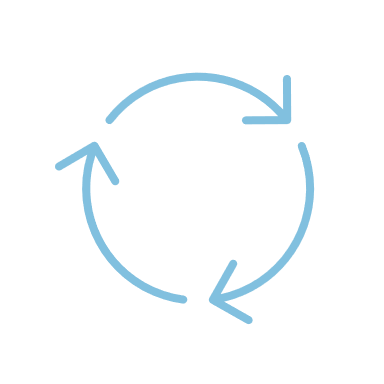 Cycle d'amélioration continue
2. Communiquer et mobiliser les employés
Pour encourager les employés à participer à la collecte de données, il est important de communiquer clairement les avantages. Faites-leur savoir comment les données contribueront à améliorer le milieu de travail et leur propre expérience dans les installations. Les cadres supérieurs doivent également participer et montrer leur soutien. Le processus doit être aussi simple que possible et les employés doivent être rassurés quant à la protection de leur vie privée.

En outre, le fait de partager les résultats de la collecte de données peut démontrer la valeur de leur contribution. En donnant aux employés leur mot à dire sur la manière dont les données sont utilisées, ils peuvent également se sentir plus impliqués et investis dans le processus. Ces mesures peuvent contribuer à créer une culture organisationnelle qui favorise l'importance des données et encourage chacun à jouer un rôle dans leur collecte.

Vous pouvez utiliser les messages clés suivants pour motiver les employés à participer aux différentes méthodes de collecte de données.

La participation au questionnaire vous permet d'exprimer votre opinion et de contribuer à l'amélioration continue de l'expérience des employés en milieu de travail. 
Votre contribution individuelle, à titre de rétroaction collective, permet d'identifier des tendances et des améliorations qui profitent à tous. 
En remplissant le questionnaire, vous aiderez nos équipes chargées de la gestion des locaux et des technologies de l'information à trouver des solutions pour répondre à des problèmes spécifiques.
En donnant votre avis, vous contribuerez à atteindre l'objectif de créer un milieu de travail plus sain et plus positif pour vous et vos collègues.
Ce questionnaire est une mesure proactive visant à comprendre et à améliorer votre satisfaction à l'égard de notre nouveau milieu de travail.
3. Méthodes de collecte de la rétroaction
La collecte de la rétroaction est essentielle pour bien comprendre l’expérience des utilisateurs, obtenir un aperçu de la situation en milieu de travail et prendre des décisions éclairées le cas échéant. Des méthodes efficaces de collecte de données sur la rétroaction aident les organisations à recueillir des informations quantitatives et qualitatives, offrant ainsi une vue d'ensemble du rendement et de la satisfaction. Ces méthodes permettent d'identifier les points forts et les éléments à améliorer, garantissant ainsi que les décisions sont fondées sur des informations complètes et exploitables.
Données qualitatives
Données quantitatives
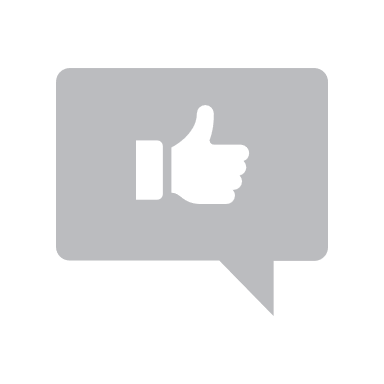 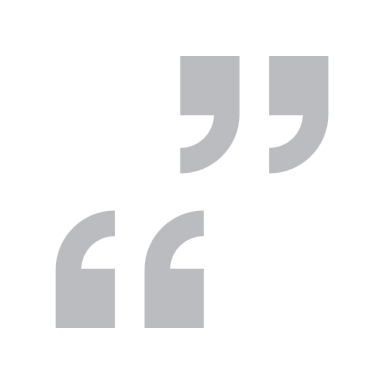 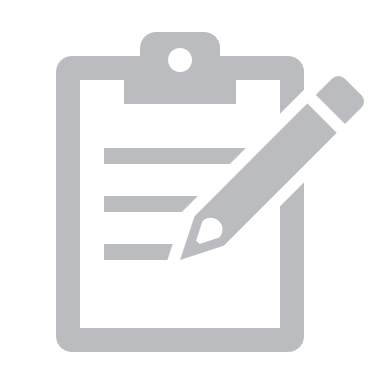 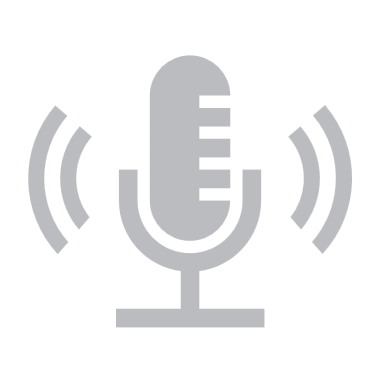 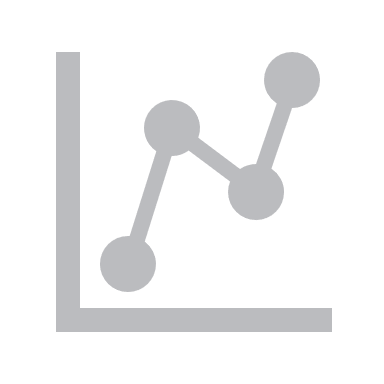 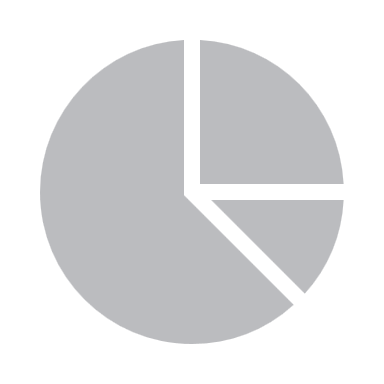 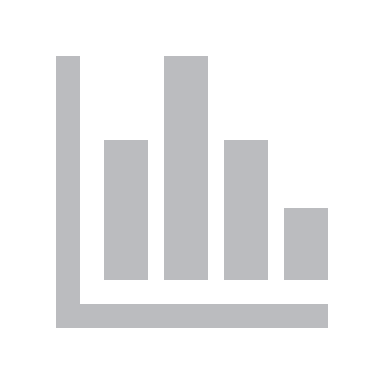 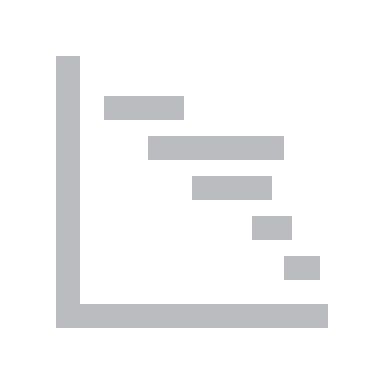 Sondage rapide
Questionnaire
Discussions informelles en groupe
Dialogues informels individuels
Observation
Données quantitatives
Sondage rapide
Au cours des premières semaines suivant l’emménagement, il est important de recueillir les commentaires des employés sur leur expérience dans le nouveau milieu de travail. Voici quelques questions que vous pouvez poser par l'intermédiaire de votre réseau d'agents du changement, de coordinateurs du milieu de travail, d'un code QR affiché dans le milieu de travail, d'une boîte à suggestions, etc. La banque de questions aux fins de collecte de données propose également des exemples de questions qui peuvent être utilisées ou personnalisées pour recueillir les données.
Exemples de questions pour des sondages rapides :
Quel espace de travail [nom de l'organisation] avez-vous utilisé aujourd'hui?
[bureaux]
Comment évaluez-vous votre expérience générale en milieu de travail aujourd'hui?
de 1 (médiocre) à 5 (fantastique)
Qu'est-ce qui vous a été le plus utile alors que vous étiez au bureau?
Le(s) coordinateur(s) du milieu de travail
Les codes QR/affiches numériques pour l'étiquette et les modes d'emploi
L'aménagement du milieu de travail et l’équipement
Les technologies offertes
Qu'est-ce qui aurait pu améliorer votre expérience? 

*Question facultative - à utiliser si vous avez plus d'un étage et/ou si vous souhaitez identifier les zones séparément.
Données quantitatives
Questionnaire
POURQUOI
Un moyen rapide et anonyme d'obtenir de la rétroaction de la part d'un grand nombre d'employés. 
QUI
Tous les employés touchés.
COMMENT 
Vous pouvez utiliser les questions proposées dans le document «Banque de questions aux fins de collecte de données» pour élaborer et administrer un questionnaire à l'aide de la plateforme de sondage de votre choix.
Envoyez un lien par courrier électronique/bulletin d’information et le publier sur votre intranet.
Affichez un code QR en milieu de travail pour faciliter l'accès au questionnaire.
Utilisez vos différents réseaux pour rappeler aux employés de répondre (gestionnaires, agents de changement, etc.).
Ajoutez des messages clés dans vos communications afin d'inciter les employés à répondre.
Lors de la communication avec les employés, veillez à définir les attentes quant à l'utilisation de leur rétroaction et à l'éventualité de changements apportés au milieu de travail.
Données qualitatives
Discussion informelle en groupe (1 de 2)
POURQUOI 
Recueillir de manière informelle des informations au sein de groupes où les participants réagissent ensemble et s'appuient sur les commentaires des autres.
QUI
Groupes représentatifs* de 5 à 12 employés touchés. Vous pouvez sélectionner le public en fonction des sujets. 
COMMENT 
Choisissez un animateur compétent pour diriger les discussions.
Après avoir examiné et analysé les résultats du questionnaire, identifiez les éléments pour lesquels vous souhaiteriez recueillir des informations supplémentaires et orientez les discussions informelles du groupe en fonction de ces éléments.
Utilisez le cadre des discussions informelles en groupe comme point de départ pour organiser vos séances.
*Pour tirer des conclusions valables de vos résultats, déterminez la manière dont vous sélectionnerez les individus/groupes représentatifs de l'ensemble des employés touchés. Qu'il s'agisse d'une sélection aléatoire d’employés touchés ou d'individus/groupes axés sur des critères spécifiques (ex. gestionnaires, jeunes professionnels, etc.), il sera important d'expliquer comment ils ont été sélectionnés.
Données qualitatives
Discussion informelle en groupe (2 de 2)
Lorsque vous préparez vos séances en groupe, tenez compte de la quantité de contenu à couvrir et du nombre d'employés invités, et veillez à réserver suffisamment de temps. Les séances en groupe doivent être animées par un animateur compétent, capable de créer un espace de partage sûr, de guider les discussions, d'encourager la participation active et de gérer le temps de manière efficace.
Introduction et activité brise-glace
Souhaitez la bienvenue et définissez le contexte des discussions en groupe.
Décrivez les objectifs : évaluer l'efficacité de la gestion du changement, mesurer l'expérience des employés et identifier les domaines à améliorer.
Soulignez l'importance d'une communication ouverte et honnête.
Activité brise-glace : Encouragez les participants à partager un aspect positif de leur expérience après la transformation. 

Questions et évaluation 
Posez des questions spécifiques qui nécessitent un suivi à partir du questionnaire sur l'expérience des employés en milieu de travail.
Encouragez les participants à fournir des exemples et des idées spécifiques.
Partage d'expériences
Animez une discussion au cours de laquelle les participants peuvent s'appuyer sur les commentaires des autres.
Encouragez le partage d’expériences positives et difficiles.
Identifier les éléments à améliorer
Animez une discussion sur les éléments qui requièrent des améliorations selon les participants.
Demandez des suggestions pour améliorer l'expérience des employés et résoudre les problèmes persistants.
Synthèse
Résumez les points clés discutés . 
Abordez les prochaines étapes, telles que la manière dont les informations seront utilisées et le calendrier de mise en œuvre des améliorations. 
Remerciez les participants pour leur précieuse contribution.
Données qualitatives
Dialogue informel individuel (1 de 2)
POURQUOI 
Obtenir de la rétroaction en tête-à-tête, approfondie et informelle dans un cadre privé.
QUI
Une sélection représentative* d’employés touchés.
COMMENT 
Garantissez un climat de sécurité, de confiance et de transparence pour que les employés se sentent à l'aise pour partager leur expérience.
Choisissez un animateur compétent pour diriger les discussions.
Après avoir examiné et analysé les résultats du questionnaire, identifiez les éléments pour lesquels vous souhaiteriez obtenir des informations supplémentaires et laissez-les guider votre dialogue informel en tête-à-tête.
Utilisez le cadre du dialogue informel individuel comme point de départ pour organiser vos entretiens.
*Pour tirer des conclusions valables de vos résultats, déterminez la manière dont vous sélectionnerez les individus/groupes représentatifs de l'ensemble des employés touchés. Qu'il s'agisse d'une sélection aléatoire d’employés touchés ou d'individus/groupes axés sur des critères spécifiques (ex. gestionnaires, jeunes professionnels, etc.), il sera important d'expliquer comment ils ont été sélectionnés.
Données qualitatives
Dialogue informel individuel (2 de 2)
Lorsque vous préparez vos dialogues informels individuels, tenez compte du cadre dans lequel vous organiserez les entretiens (en personne ou virtuellement) afin de vous assurer que les participants se sentent à l'aise. Les dialogues informels individuels doivent être animés par un facilitateur compétent, capable de créer un espace de partage sûr, de guider les discussions, d'encourager la participation active et de gérer le temps de manière efficace.
Introduction et obtention de la confiance
Accueillez et remerciez l'employé pour le temps qu’il consacre à cet exercice. 
Soulignez l'importance d’une rétroaction honnête. 
Établissez une relation en posant des questions sur leur bien-être et en vous assurant qu'ils se sentent à l'aise.  
Clarifiez le caractère confidentiel de la conversation et rassurer les personnes touchées quant à la valeur de leur contribution.
Expliquez l'objectif du dialogue : comprendre leur point de vue et leur expérience unique.
Questions et évaluation 
Commencez par des questions générales afin de faciliter la conversation. Par exemple : « Comment décririez-vous votre expérience globale dans le cadre de la récente modernisation de votre milieu de travail? ».
Posez des questions spécifiques qui nécessitent un suivi après le questionnaire sur l'expérience des employés en milieu de travail.
Encouragez les participants à partager des anecdotes personnelles qui mettent en lumière leur parcours.
Possibilités de rétroaction
Donnez à l'employé l’occasion d'exprimer ouvertement ses préoccupations ou ses réserves.
Posez des questions sur les éléments spécifiques dans lesquels ils pourraient avoir besoin d'un soutien ou de ressources supplémentaires.
Veillez à définir si certains aspects de la transformation ont été particulièrement difficiles pour eux.  
Synthèse
Résumez les principaux points abordés au cours du dialogue.
Exprimez votre gratitude pour leur ouverture d'esprit et leurs précieuses connaissances. 
Rassurez-les que leur rétroaction contribuera à des changements positifs.
Données qualitatives
Observation (1 de 3)
POURQUOI
Confirmer et valider les résultats du questionnaire, des discussions informelles en groupe et du dialogue informel individuel en identifiant les comportements concrets qui soutiennent les sentiments subjectifs exprimés par les employés.
QUI
Envisager d'impliquer votre réseau d'agents du changement pour favoriser l'engagement et la confiance des employés.
COMMENT 
Informez les employés de cette approche. En les sensibilisant et en communiquant, ils auront moins l'impression d'être surveillés. Veillez à ce qu'ils sachent que vous observez les comportements afin que leur expérience soit la meilleure possible et que vous obteniez les résultats dont vous avez besoin.
Déterminez les résultats et les commentaires que vous souhaitez confirmer, créez un plan et un calendrier d'observation en utilisant le cadre d'observation et le modèle de tableau.
Données qualitatives
Observation (2 de 3)
Lorsque vous menez une étude d'observation en milieu de travail, pensez à définir des objectifs clairs, à sélectionner les comportements pertinents à observer, à garantir la fiabilité de l'observateur (nous vous recommandons d'utiliser votre réseau d'agents du changement), à préserver la confidentialité et à analyser les données de manière systématique afin d'en tirer des enseignements significatifs. En outre, établissez un protocole d'observation standardisé en utilisant le modèle de tableau d'observation comme point de départ et planifiez les observations à des moments représentatifs.
Pré-observation et communications
Expliquez aux observateurs les objectifs de l'observation et les principaux champs d'intérêt.  Insistez sur l'importance d'être discret pour capturer le comportement naturel.
Annoncez aux employés que des observateurs seront présents pour recueillir des informations sur leur expérience en milieu de travail.
Assurez-vous que les employés savent que l'observation n'est pas une évaluation, mais qu'elle vise plutôt à améliorer l'expérience globale des employés en milieu de travail.

Période d'observation
Observez discrètement les employés dans leur environnement naturel de travail (ex : points de travail utilisés, occupation des salles, respect de l'étiquette, points de travail les plus utilisés, etc.)
Prenez des notes sur les comportements, les interactions ou les difficultés observés.
Documenter
Demandez aux observateurs de rédiger des notes détaillées sur leurs observations, en soulignant les aspects positifs et les points à améliorer.  
Documentez tout comportement ou tendance inattendu qui n'aurait pas été mis en évidence par les sondages ou les entretiens.

Séance de validation
Réunissez vos collègues et, si nécessaire, les employés ayant participé aux discussions informelles en groupe et aux dialogues informels individuels, afin de discuter et de valider vos observations.
Recoupez les conclusions avec les résultats du questionnaire, les discussions informelles en groupe et les dialogues. informels individuels afin d'identifier les thèmes communs.
Donnez la priorité aux idées qui s'alignent sur les objectifs généraux de la modernisation du milieu de travail.
Données qualitatives
Observation (3 de 3)
Vous pouvez utiliser ce tableau comme point de départ pour recueillir vos données d'observation. Il peut également être utile d'utiliser un plan d'étage pour déterminer l'emplacement exact des observations. N'oubliez pas d'adapter le tableau à vos besoins spécifiques, en ajoutant ou en modifiant les colonnes nécessaires à votre étude d'observation.
Tableau d'observation 							Nom de l'observateur :
Date et heure : La date et l'heure auxquelles l'observation a eu lieu. 
Lieu : Le lieu ou le ministère spécifique où l'observation a eu lieu. 
Action/comportement observé : Description de l'action ou du comportement observé. 
Durée : Le temps nécessaire à l'action ou au comportement observé. 
Notes/commentaires : Tout commentaire ou observation supplémentaire qui fournit un contexte ou un éclairage.
4. Consolidation et analyse des données (1 de 2)
N'oubliez pas que la clé d'une analyse efficace consiste à intégrer des données quantitatives et qualitatives pour obtenir une vision globale de la satisfaction et de l'adoption du milieu de travail. Cette approche vous permet non seulement d'identifier les éléments qui nécessitent une attention particulière, mais aussi de comprendre les raisons sous-jacentes aux données, ce qui vous permet d'apporter des améliorations plus stratégiques et plus efficaces.
Données qualitatives
Données quantitatives
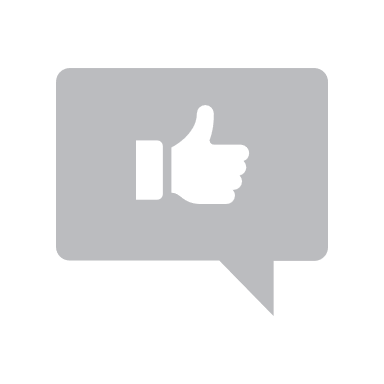 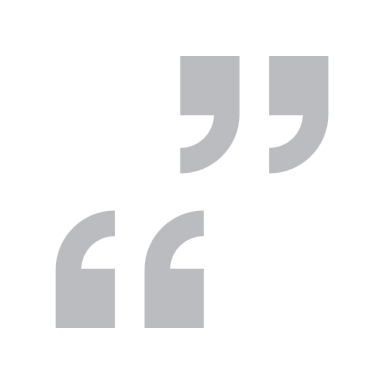 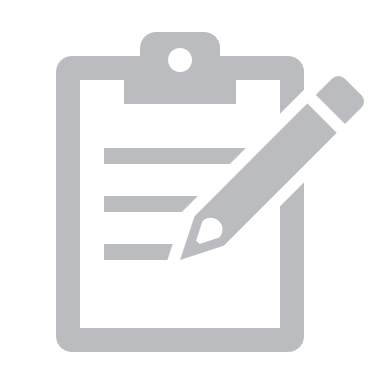 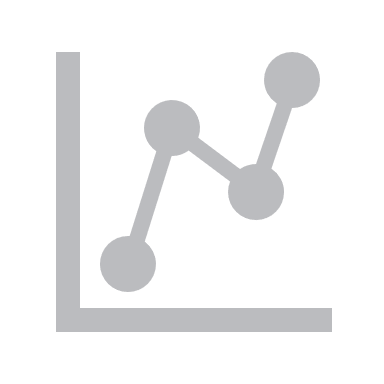 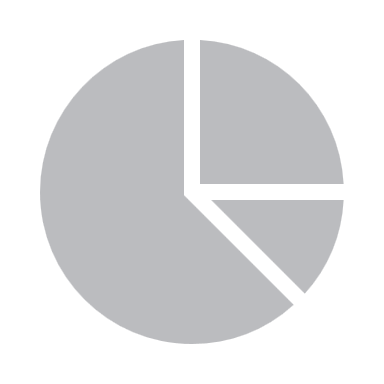 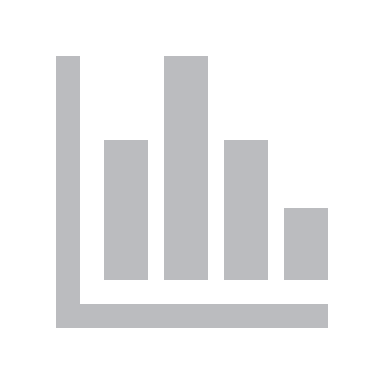 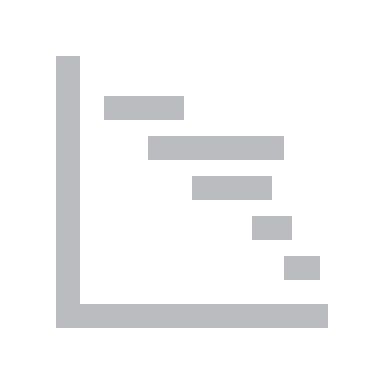 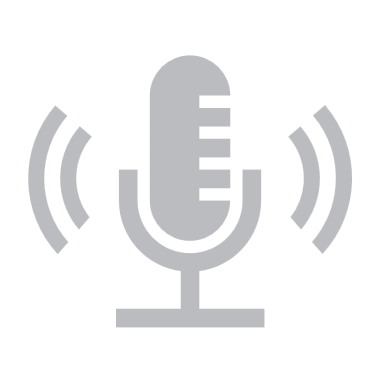 Examiner les données qualitatives afin d'identifier les thèmes communs ou les questions qui ressortent des discussions. Recoupement avec les données quantitatives : Recherchez dans les données qualitatives des tendances qui expliquent les résultats quantitatifs, afin d'obtenir une image plus complète de la satisfaction, de l'adoption et des compétences des employés.
En utilisant les objectifs et les mesures que vous avez définis, tels que les niveaux d'engagement, les taux de satisfaction ou les aspects spécifiques de l'environnement de travail, recherchez les tendances, les moyennes et les corrélations dans les données. Vous pouvez comparer vos résultats aux normes de l’industrie ou aux sondages précédents pour évaluer les progrès et identifier les éléments à améliorer.
4. Consolidation et analyse des données (2 de 2)
Votre équipe chargée des données peut vous aider à traiter et à interpréter les données, à les mettre en forme pour l'analyse et à créer des informations significatives. Elle veille également à la qualité et à l'exactitude des données avant leur analyse. Le respect des meilleures pratiques en matière de gestion des données garantit l'exactitude et l'exhaustivité de vos données.

En raison de la nature des données qualitatives, il est difficile, voire impossible, pour la personne chargée de l'analyse de se détacher des données. Pour éviter les préjugés, il existe des moyens de maintenir l'objectivité dans l'analyse des données qualitatives :

Faites appel à plusieurs personnes pour analyser les données : S'il y a une certaine cohérence entre votre interprétation et celle des autres, il est plus probable qu'il y ait une part de vérité dans vos interprétations. 

Examiner les résultats avec des pairs : Demandez à d'autres personnes d'examiner vos conclusions. Parfois, d'autres personnes verront des choses que vous n'avez pas vues ou pourront identifier des lacunes dans votre argumentation qui doivent être comblées. Ils peuvent également confirmer que vos conclusions sont solides et raisonnables compte tenu de vos données.

Demandez aux participants d'examiner votre ébauche de rapport : Demandez aux personnes qui ont fourni les données si vos interprétations semblent être représentatives de leurs convictions.
Dans les pages suivantes, vous trouverez quatre exemples qui suggèrent comment consolider les données qualitatives et quantitatives, puis analyser les résultats pour en tirer des conclusions.
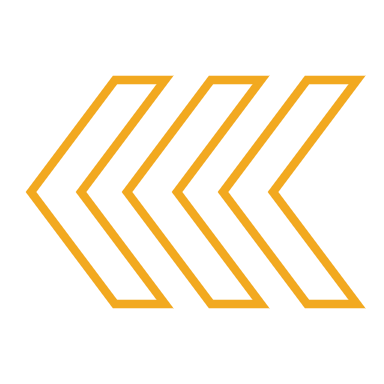 Exemple 1 - Disponibilité d'une salle de collaboration
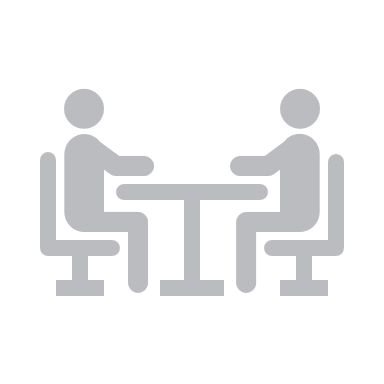 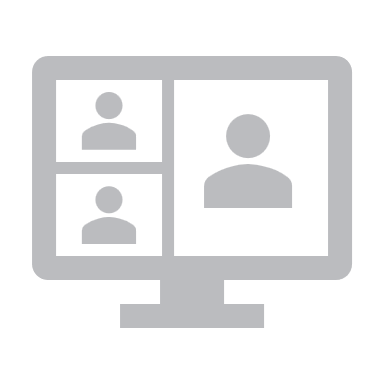 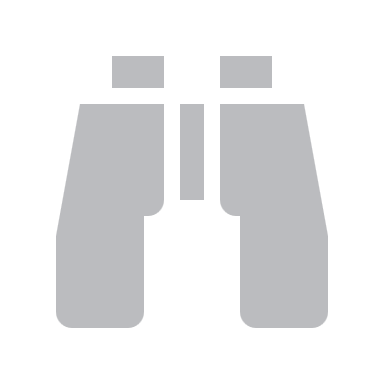 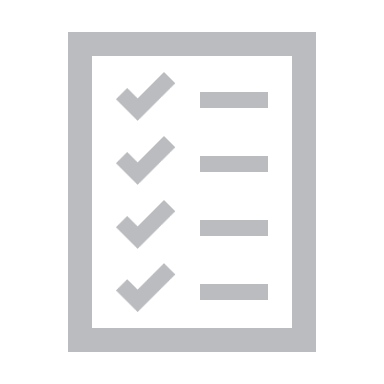 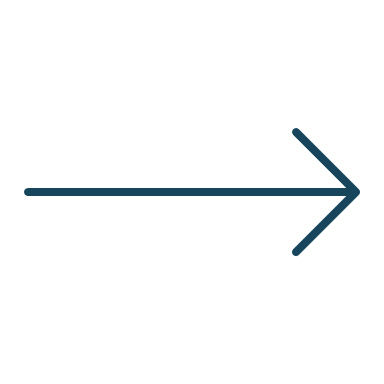 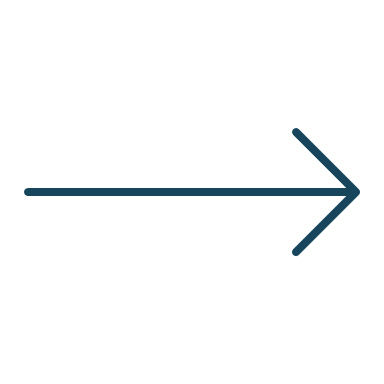 Q : J'ai accès à des espaces de collaboration qui me permettent d’échanger avec des collègues en personne et/ou virtuellement.
Consulter le système de réservation de salles pour corroborer les déclarations des employés sur la disponibilité des salles. Effectuer des observations sur place pour confirmer que les salles réservées sont effectivement utilisées.
La ventilation des données révèle que la direction générale X a le pourcentage le plus élevé d'employés ayant répondu « Pas d'accord ». Organisez une discussion informelle en groupe ou un dialogue informel individuel avec les employés de cette direction générale pour comprendre la ou les raisons de leur réponse.
Données qualitatives
Données quantitatives
Déclaration de l'employé : « Chaque fois que j'ai besoin d'une salle de réunion ou de projet, elles sont toutes occupées et je ne peux pas en trouver une dans le système de réservation. »
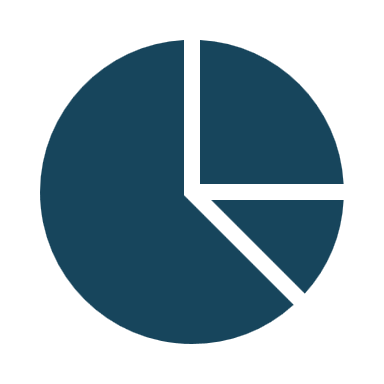 En accord
Pas d'accord
Incertain/neutre
Exemple 2 - Disponibilité des postes de travail
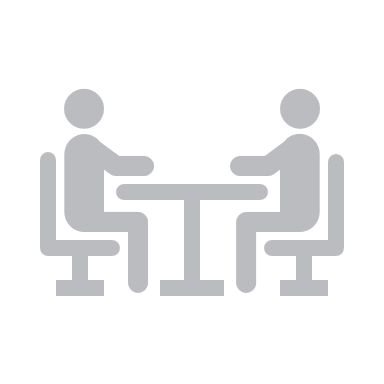 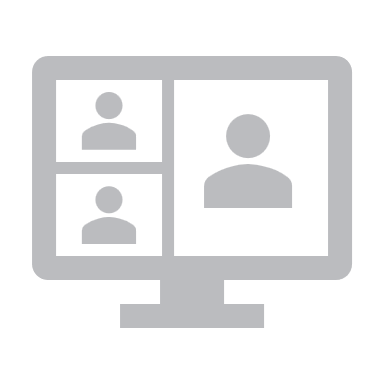 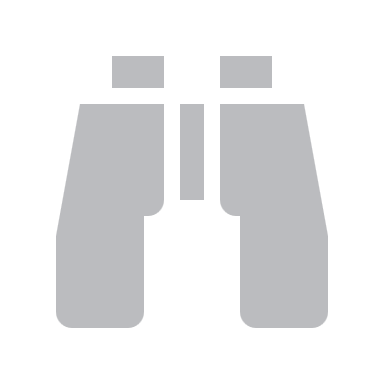 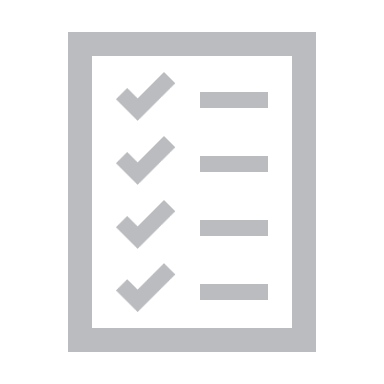 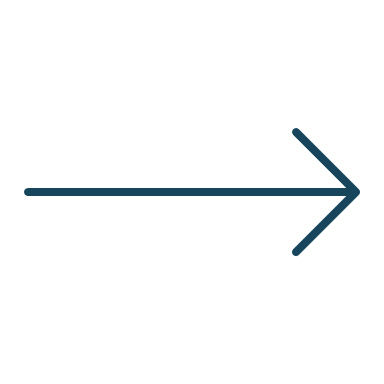 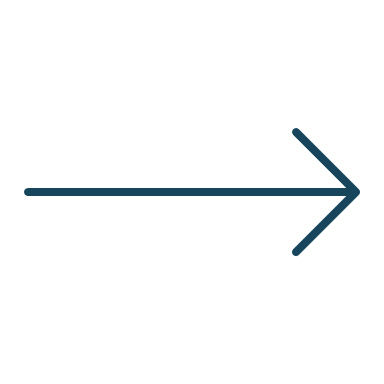 Q : J'ai accès à une variété de postes de travail qui conviennent à mes activités professionnelles et à mes préférences.
Un pourcentage élevé d’employés ont répondu « Pas d'accord » à cette question. Organisez une discussion informelle de groupe ou un dialogue informel individuel avec une représentation diversifiée d'employés pour comprendre la ou les raisons de leur réponse.
Examiner le système de réservation pour corroborer les déclarations des employés sur la disponibilité des postes de travail. Effectuer des observations sur place pour confirmer que les postes de travail sont effectivement utilisés.
Données qualitatives
Données quantitatives
Déclaration de l'employé : « Je dois souvent travailler à partir d’un point de transition car tous les postes de travail sont réservés dans le système de réservation. Ce n'est pas l'idéal car j'ai besoin de deux moniteurs pour être le plus productif possible. »
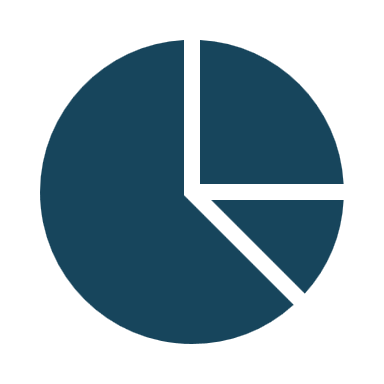 En accord
Pas d'accord
Incertain/neutre
Exemple 3 - Utilisation d'une variété de points de travail
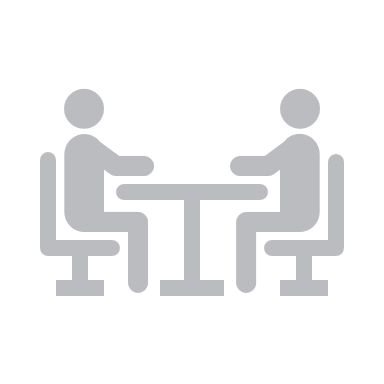 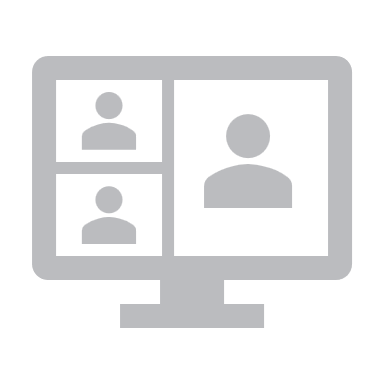 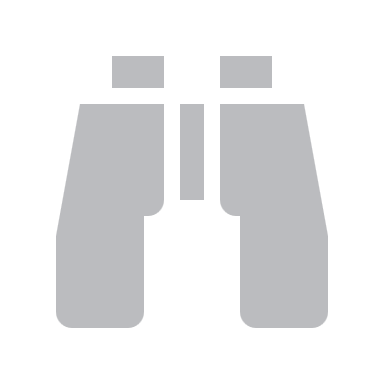 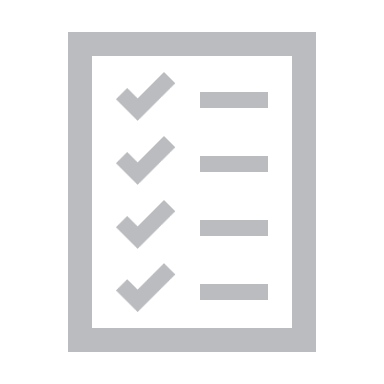 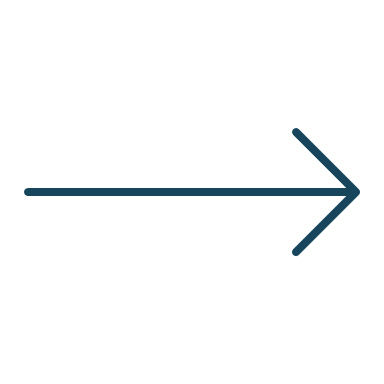 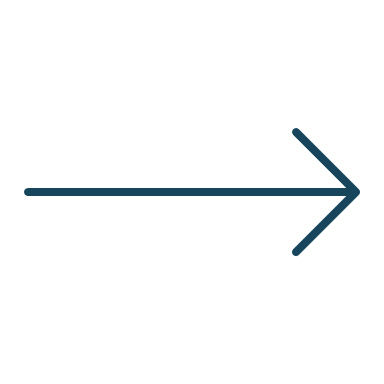 Q : Veuillez indiquer à quelle fréquence vous utilisez les points de travail suivants.
Organisez une discussion informelle en groupe ou un dialogue informel individuel avec une représentation diversifiée d'employés afin de comprendre la ou les raisons pour lesquelles certains postes de travail ne sont pas utilisés. Est-ce à cause du mobilier, de l'emplacement, du bruit, de la température? Comprennent-ils l'objectif et l'utilisation des postes de travail?
Effectuer des visites quotidiennes des locaux pour confirmer si des postes de travail spécifiques sont utilisés ou non à la fréquence indiquée par les employés dans leurs réponses.
Données quantitatives
Données qualitatives
Déclarations des employés : 
« La zone de travail en équipe dans le coin nord est toujours froide. »
« La capsule de concentration ### est trop près de la zone interactive. »
« Les systèmes de climatisation dans la salle d’étude sont trop bruyants et empêchent de se concentrer! » 
« Nous avons toujours un membre de l'équipe en télétravail; les salles de réunion sont plus adaptées au travail d'équipe. »
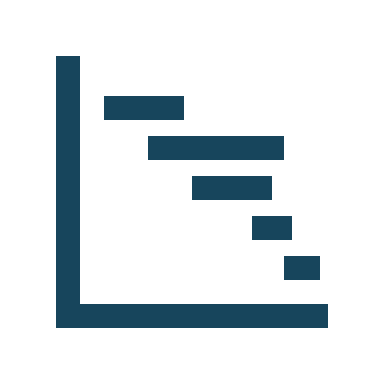 Salle d’étude
Poste de travail
Zone de travail en équipe
Enclave
Exemple 4 - Productivité de l'équipe
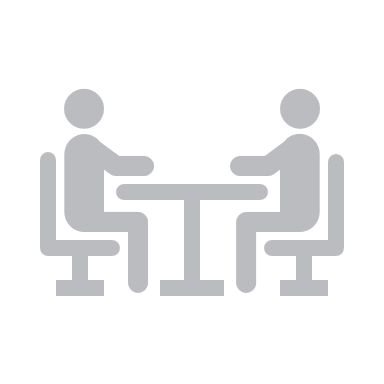 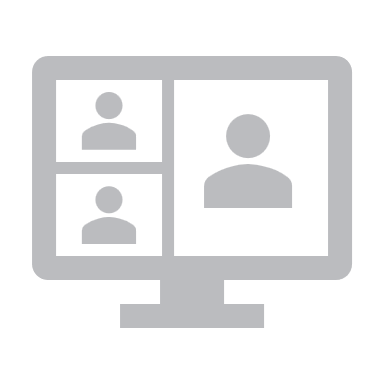 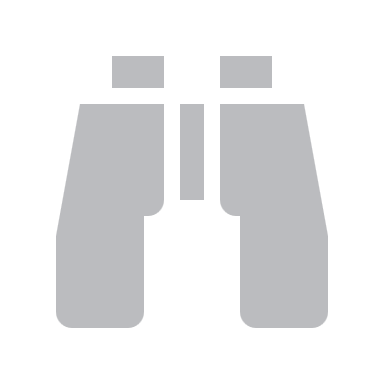 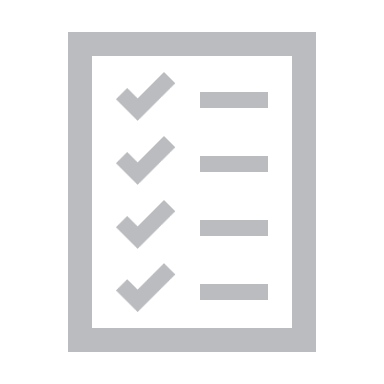 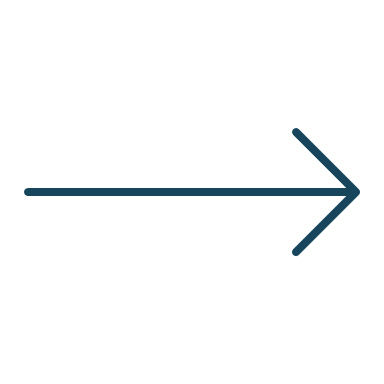 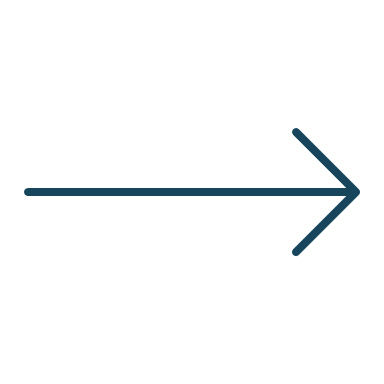 Q. Quel est, selon vous, l'impact de la conception du milieu de travail sur les aspects suivants : 
a) Productivité de votre équipe 
b) Productivité personnelle 
c) Collaboration avec d'autres personnes
En ce qui concerne l'impact sur la productivité de l'équipe, les cadres ont répondu par un pourcentage plus élevé de réponses positives, tandis que les employés ont répondu par des réponses négatives. Organisez une discussion informelle de groupe ou un dialogue informel individuel avec les cadres et un autre avec les employés pour comprendre l’écart de réponses à cette question.
Dans ce cas, l'observation peut ne pas être nécessaire.
Données quantitatives
Données qualitatives
Déclaration des employés : « Je n'aime pas utiliser les postes de travail dans la zone interactive comme le reste de mon équipe, alors je suis souvent assis tout seul dans la zone tranquille. »
Déclaration du directeur : « La variété de points de travail auxquels nous avons accès sur les étages est formidable. Lors de nos journées de travail en équipe, je peux avoir des conversations impromptues avec les membres de mon équipe qui choisissent de s'asseoir dans la zone interactive. »
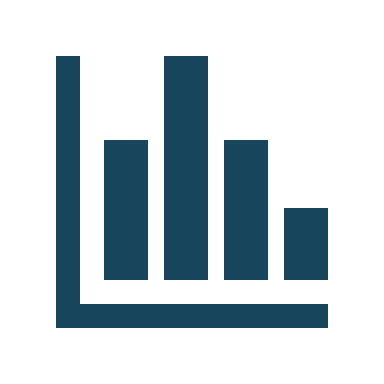 Négatif
Neutre
Positif
Ne sait pas